Algorithm Analysis (II)
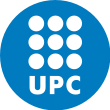 Jordi Cortadella and Jordi Petit
Department of Computer Science
Examples
Selection sort

Insertion sort

The Maximum Subsequence Sum Problem

Convex Hull
Algorithm Analysis
© Dept. CS, UPC
2
Selection Sort
Selection sort uses this invariant:
i-1
i
this is sorted
and contains the i-1 
smallest elements
this may not be sorted…
but all elements here are larger than orequal to the elements in the sorted part
Algorithm Analysis
© Dept. CS, UPC
3
Selection Sort
def selection_sort(v: list[T]) -> None:    """Sorts v in ascending order"""    for i in range(len(v)-1):        k = i        for j in range(i+1, len(v)):            if v[j] < v[k]:                k = j        v[k], v[i] = v[i], v[k]
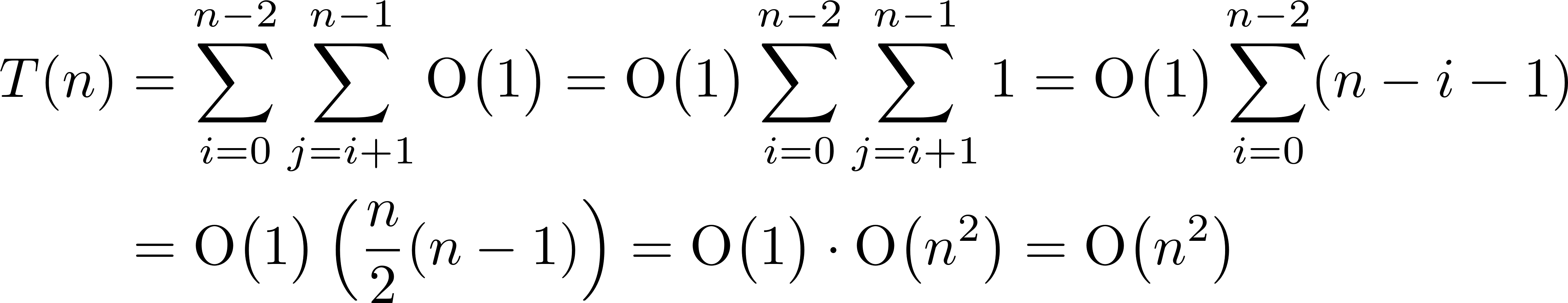 Algorithm Analysis
© Dept. CS, UPC
4
Insertion Sort
Let us use inductive reasoning:
If we know how to sort arrays of size n-1,
do we know how to sort arrays of size n?
0
n-2
n-1
Algorithm Analysis
© Dept. CS, UPC
5
Insertion Sort
def insertion_sort(v: list[T]) -> None:    """Sorts v in ascending order"""    for i in range(1, len(v)):  # n-1 times        x = v[i]        j = i        while j > 0 and v[j - 1] > x:  # 0..i times            v[j] = v[j - 1]            j -= 1        v[j] = x
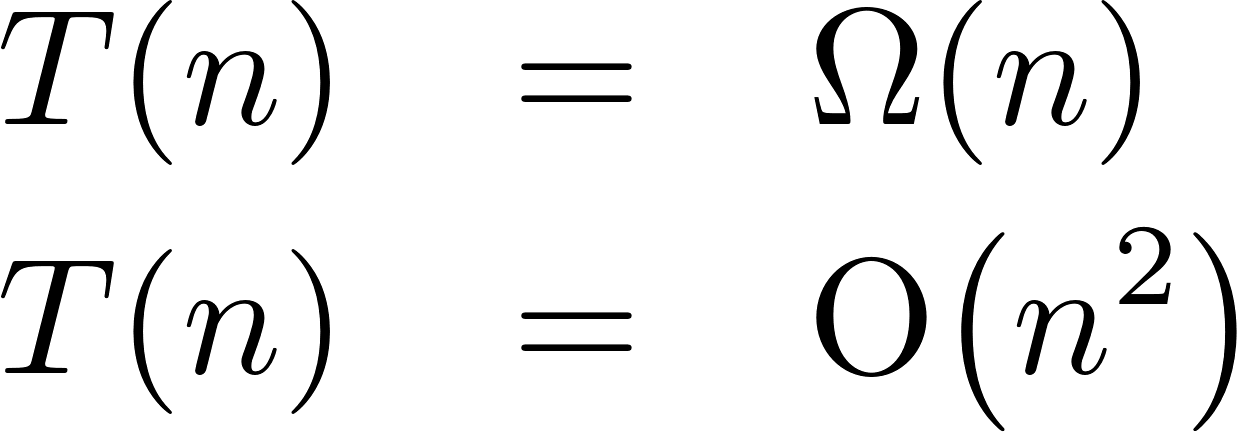 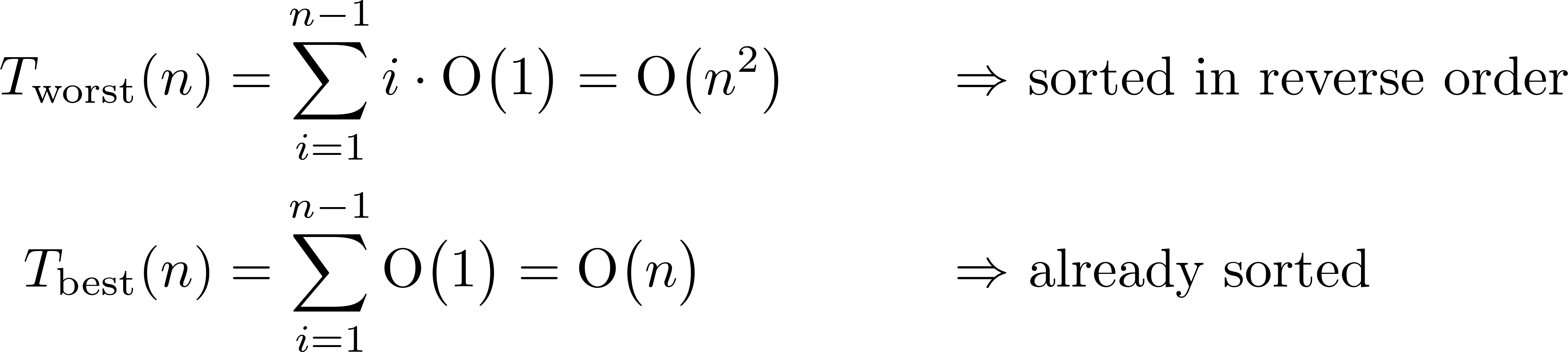 Algorithm Analysis
© Dept. CS, UPC
6
The Maximum Subsequence Sum Problem
Algorithm Analysis
© Dept. CS, UPC
7
The Maximum Subsequence Sum Problem
def max_sub_sum(a: list[int]) -> int:    """Returns the sum of the maximum subsequence of a"""    n = len(a)    max_sum = 0    # try all possible subsequences    for i in range(n):        for j in range(i, n):            this_sum = 0            for k in range(i, j+1):                this_sum += a[k]                max_sum = max(max_sum, this_sum)    return max_sum
Algorithm Analysis
© Dept. CS, UPC
8
The Maximum Subsequence Sum Problem
Algorithm Analysis
© Dept. CS, UPC
9
The Maximum Subsequence Sum Problem
def max_sub_sum(a: list[int]) -> int:    """Returns the sum of the maximum subsequence of a"""    n = len(a)    max_sum = 0    # try all possible subsequences    for i in range(n):        this_sum = 0        for j in range(i, n):            this_sum += a[j]  # reuse computation            max_sum = max(max_sum, this_sum)    return max_sum
Algorithm Analysis
© Dept. CS, UPC
10
Max Subsequence Sum: Divide&Conquer
The max sum can be in one of three places:
1st half
2nd half
Spanning both halves and crossing the middle

In the 3rd case, two max subsequences must be found startingfrom the center of the vector (one to the left and the other tothe right)
Algorithm Analysis
© Dept. CS, UPC
11
Max Subsequence Sum: Divide&Conquer
def max_sub_sum_rec(a: list[int], left: int, right: int) -> int:    """Returns the sum of the maximum subsequence of a[left:right+1]"""
    if left == right:  # base case        return max(a[left], 0)
    # Recursive cases: left and right halves    center = (left + right)//2    max_left = max_sub_sum_rec(a, left, center)    max_right = max_sub_sum_rec(a, center+1, right)
    # Subsequence in a[center+1:right+1]    max_rcenter, right_sum = 0, 0    for i in range(center+1, right+1):        right_sum += a[i]        max_rcenter = max(max_rcenter, right_sum)
    # Subsequence in a[left:center+1]    max_lcenter, left_sum = 0, 0    for i in range(center, left-1, -1):        left_sum += a[i]        max_lcenter = max(max_lcenter, left_sum)
    return max(max_left, max_right, max_lcenter + max_rcenter)
a:
center
right
left
Algorithm Analysis
© Dept. CS, UPC
12
Max Subsequence Sum: Divide&Conquer
We will see how to solve this equation formally in the next lesson(Master Theorem). Informally:
But, can we still do it faster?
Algorithm Analysis
© Dept. CS, UPC
13
The Maximum Subsequence Sum Problem
p
j
i
a:
Algorithm Analysis
© Dept. CS, UPC
14
The Maximum Subsequence Sum Problem
def max_sub_sum(a: list[int]) -> int:    """Returns the sum of the maximum subsequence of a"""    max_sum, this_sum = 0, 0    for x in a:        this_sum += x            max_sum = max(max_sum, this_sum)        this_sum = max(this_sum, 0)    return max_sum
a:
this_sum:
max_sum:
Algorithm Analysis
© Dept. CS, UPC
15
Representation of polygons
A polygon can be represented by asequence of vertices.

Two consecutive vertices representan edge of the polygon.

The last edge is represented by thefirst and last vertices of the sequence.
(6,7)
(2,6)
(5,4)
(1,3)
(7,3)
(4,1)
Vertices:  (1,3) (4,1) (7,3) (5,4) (6,7) (2,6)
Edges: (1,3)-(4,1)-(7,3)-(5,4)-(6,7)-(2,6)-(1,3)
# A polygon (an ordered set of vertices)
Polygon = list[Point]
Algorithm Analysis
© Dept. CS, UPC
16
Create a polygon from a set of points
Algorithm Analysis
© Dept. CS, UPC
17
Simple polygon
Algorithm Analysis
© Dept. CS, UPC
18
Simple polygon
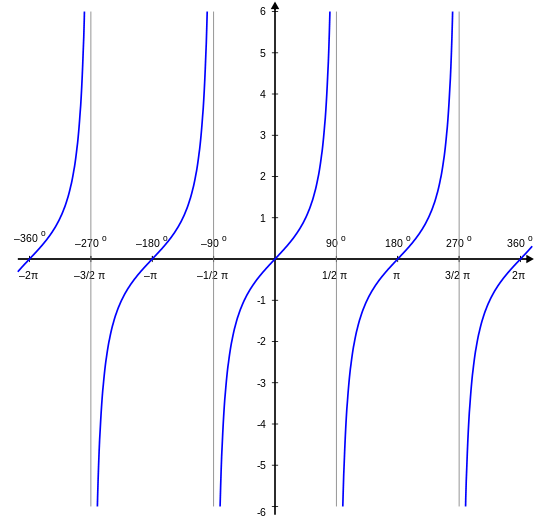 Algorithm Analysis
© Dept. CS, UPC
19
Simple polygon
Algorithm Analysis
© Dept. CS, UPC
20
Convex hull
Algorithm Analysis
© Dept. CS, UPC
21
Clockwise and counter-clockwise
How to calculate whether three consecutive verticesare in a clockwise or counter-clockwise turn.
Algorithm Analysis
© Dept. CS, UPC
22
Convex hull: gift wrapping algorithm
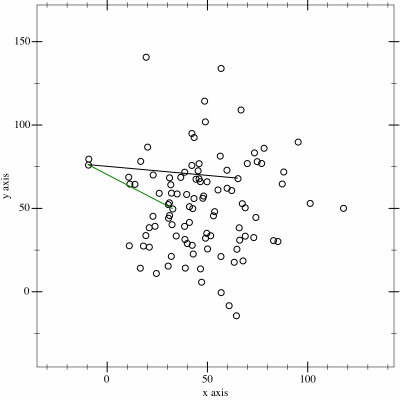 https://en.wikipedia.org/wiki/Gift_wrapping_algorithm
Algorithm Analysis
© Dept. CS, UPC
23
Convex hull: gift wrapping algorithm
leftmost point
Algorithm Analysis
© Dept. CS, UPC
24
Convex hull: gift wrapping algorithm
def gift_wrapping(pol: Polygon) -> Polygon:
    """Returns the convex-hull of a set of points"""
    hull: Polygon = []
    
    # Pick the leftmost point
    left = 0
    for i, p in enumerate(pol):
        if pol[i].x < pol[left].x:
            left = i
    
    p = left
    while True:  # Add points while the polygon is not closed
        hull.append(pol[p])  # Add point to the convex hull    
        q = (p+1)%len(pol)  # Pick a point different from p
        for i, new_p in enumerate(pol): # Find leftmost point of p->q
            if left_of(pol[p], pol[q], new_p):
                q = i
        p = q  # This is the leftmost point
        if p == left:  # Stop if the point closes the polygon
            break
            
    return hull
Algorithm Analysis
© Dept. CS, UPC
25
Convex hull: Graham Scan
https://en.wikipedia.org/wiki/Graham_scan
Algorithm Analysis
© Dept. CS, UPC
26
Convex hull: Graham scan
Graham Scan
© Dept. CS, UPC
27
Convex hull: Graham scan
P:
Q:
Graham Scan
© Dept. CS, UPC
28
Convex hull: Graham scan
P:
Q:
Graham Scan
© Dept. CS, UPC
29
Convex hull: Graham scan
P:
Q:
Graham Scan
© Dept. CS, UPC
30
Convex hull: Graham scan
P:
Q:
Graham Scan
© Dept. CS, UPC
31
Convex hull: Graham scan
P:
Q:
Graham Scan
© Dept. CS, UPC
32
Convex hull: Graham scan
P:
Q:
Graham Scan
© Dept. CS, UPC
33
Convex hull: Graham scan
P:
Q:
Graham Scan
© Dept. CS, UPC
34
Convex hull: Graham scan
P:
Q:
Graham Scan
© Dept. CS, UPC
35
Convex hull: Graham scan
P:
Q:
Graham Scan
© Dept. CS, UPC
36
Convex hull: Graham scan
P:
Q:
Graham Scan
© Dept. CS, UPC
37
Convex hull: Graham scan
def graham_scan(pol: Polygon) -> Polygon:
    """Returns the convex hull of a non-convex polygon"""
    hull = pol[0:3]
    for k in range(3, len(pol)):
        while left_of(hull[-2], hull[-1], pol[k]):
            hull.pop()
        hull.append(pol[k])
    return hull
Algorithm Analysis
© Dept. CS, UPC
38
Exercises
Algorithm Analysis
© Dept. CS, UPC
39
Summations
Algorithm Analysis
© Dept. CS, UPC
40
For loops: analyze the cost of each code
Calculate the value of variable s at the end of each code
# Code 1s = 0for i in range(n):    s += 1# Code 2s = 0for i in range(0, n, 2):    s += 1# Code 3s = 0for i in range(n):    s += 1for j in range(n):    s += 1
# Code 4s = 0for i in range(n):    for j in range(n):        s += 1# Code 5s = 0for i in range(n):    for j in range(i):        s += 1# Code 6s = 0for i in range(n):    for j in range(i, n):        s += 1
Algorithm Analysis
© Dept. CS, UPC
41
For loops: analyze the cost of each code
# Code 7s = 0for i in range(n):    for j in range(n):        for k in range(n):            s += 1# Code 8s = 0for i in range(n):    for j in range(i):        for k in range(j):            s += 1# Code 9s = 0i = 1while i <= n:    s += 1    i *= 2
# Code 10s = 0for i in range(n):    j = 1    while j <= n:        s += 1        j *= 2

# Code 11s = 0for i in range(n):    for j in range(i*i):        for k in range(n):            s += 1# Code 12s = 0for i in range(n):    for j in range(i*i):        if j%i == 0:            for k in range(n):                s += 1
Algorithm Analysis
© Dept. CS, UPC
42
Algorithm Analysis
© Dept. CS, UPC
43
Primality
def is_prime1(n: int) -> bool:    if n <= 1:        return False    for i in range(2,n):        if n%i == 0:            return False    return Truedef is_prime2(n: int) -> bool:    if n <= 1:        return False    for i in range(2, int(math.sqrt(n))):        if n%i == 0:            return False    return Truedef is_prime3(n: int) -> bool:    if n <= 1:        return False    for i in range(2, round(math.sqrt(n))):        if n%i == 0:            return False    return True
def is_prime4(n: int) -> bool:    if n <= 1:        return False    for i in range(2, int(math.sqrt(n))+1):        if n%i == 0:            return False    return Truedef is_prime5(n: int) -> bool:    if n <= 1:        return False    if n == 2:        return True    if n%2 == 0:        return False    for i in range(3, int(math.sqrt(n))+1, 2):        if (n%i == 0):            return False    return True
Algorithm Analysis
© Dept. CS, UPC
44
The Sieve of Eratosthenes
The following program is a version of the Sieve of Eratosthenes. Analyze its complexity.
def primes(n: int) -> list[bool]:
    p: list[bool] = [True]*(n+1)
    p[0] = p[1] = False
    for i in range(2, int(math.sqrt(n))+1):
        if p[i]:            for j in range(i*i, n+1, i):
                p[j] = False
    return p
Algorithm Analysis
© Dept. CS, UPC
45
The Cell Phone Dropping Problem
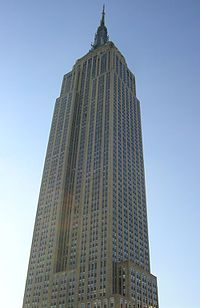 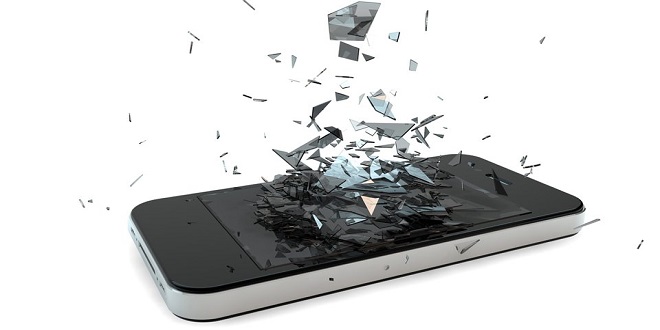 Algorithm Analysis
© Dept. CS, UPC
46